SADBHAVNA COLLEGE OF EDUCATION FOR WOMEN  RAIKOT,JALALDIWALLUDHIANA
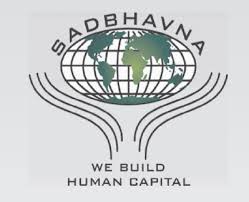 SUBJECT
READING           
          AND  
   REFLECTING
TOPIC
Reading 
(Types and Methods of Reading)

      Incharge – Sunita Rani
Silent Reading 

  Silent reading is regarded as the most important type reading. Silent reading means reading completely silently, without even moving the lips. In silent reading pupils asked to read a passage.
Objectives :-
To enable students to read without making sounds and moving lips. So that they may not disturb others.
To enable the students to read with speed, fluency and ease.
To develop proper  understanding of language among the pupils.
4. To help the pupils in expanding their vocabulary.
5. To inculcate the habit of self learning in them.

Merits:- 
It is time and energy saver.
It is self motivator to the pupils.
It involves self study.
It is helpful in higher classes.
5. Through silent reading power to concentrate could be developed among pupils.
Demerits:-
It is least beneficial for beginners.
Least provision of correction by the teacher.
It has no scope of improving pronunciation.
Pupil are not able to understand the whole content.
Some pupils may not be reading the whole passage.
THANKS